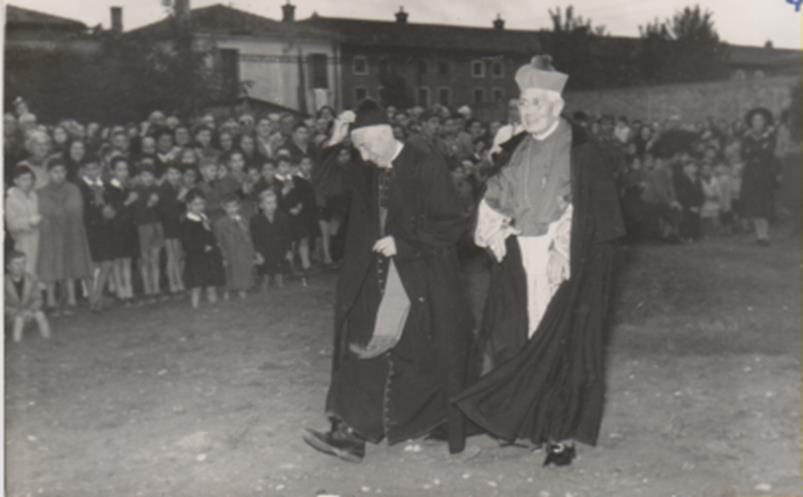 Il Patriarca di Venezia, Carlo Agostini, 25.10.1950, accompagnaot da Mons. Vidal
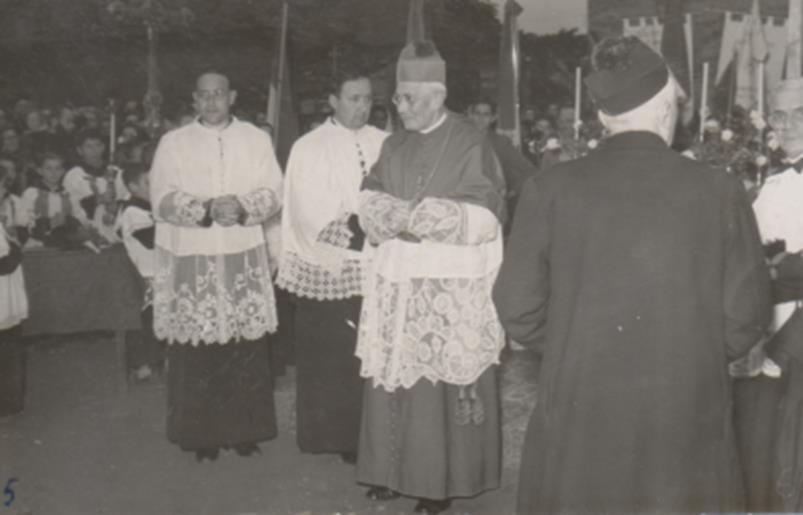 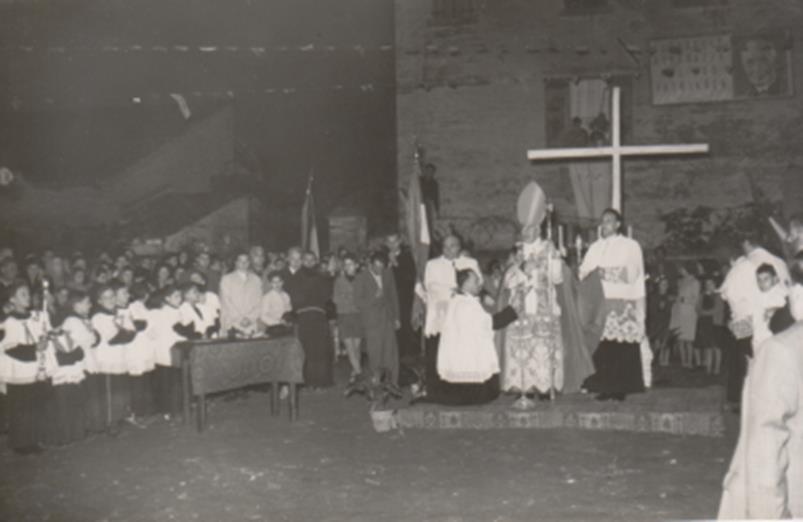 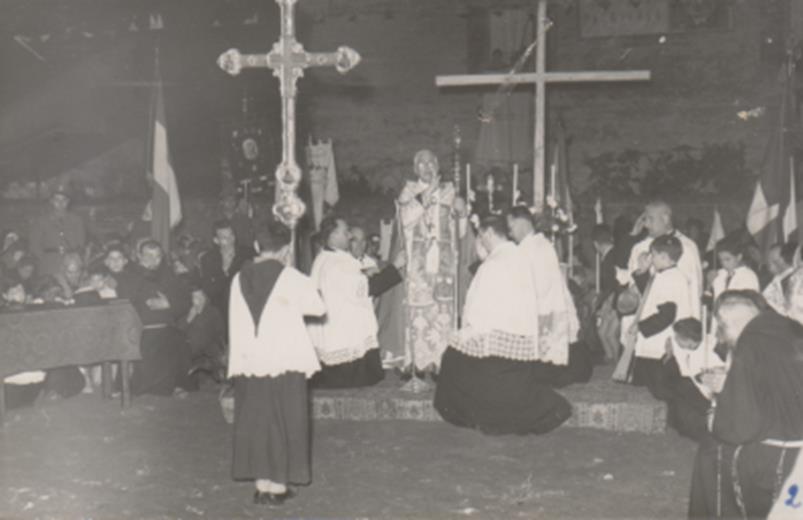 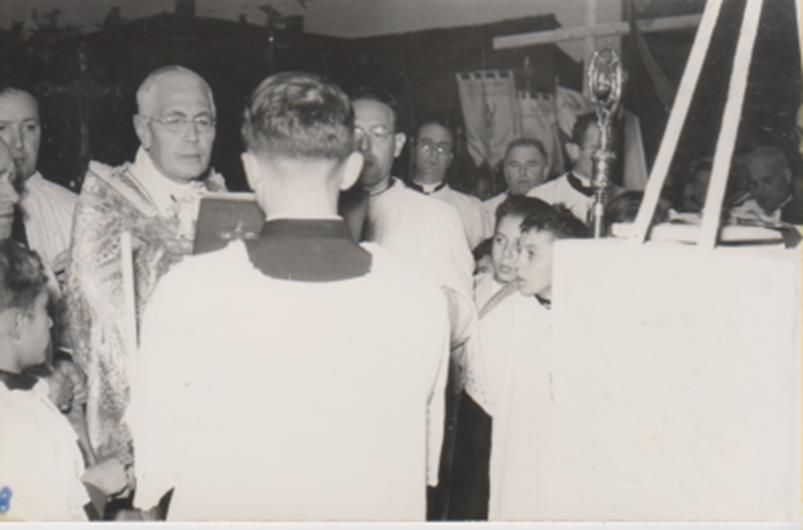 Benedice la prima pietra della nuova chiesa della zona.
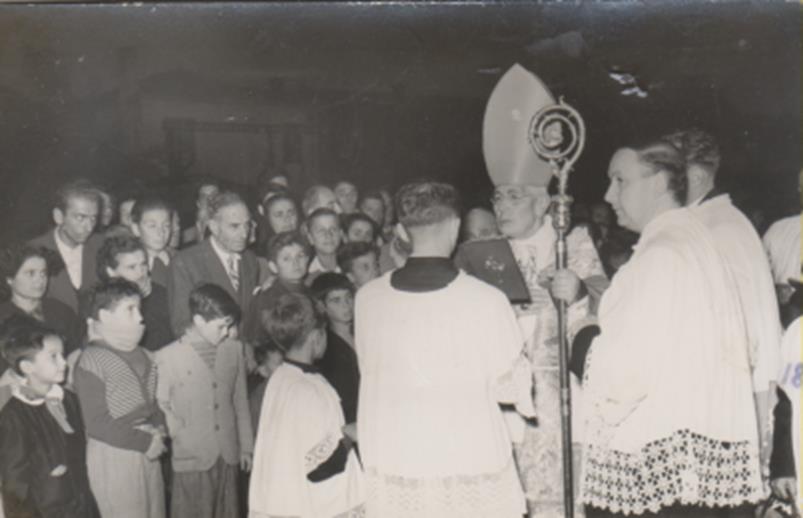 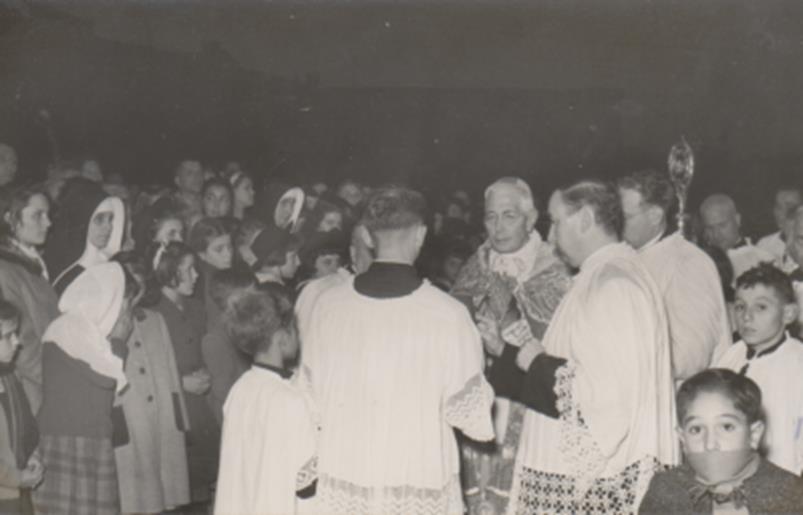 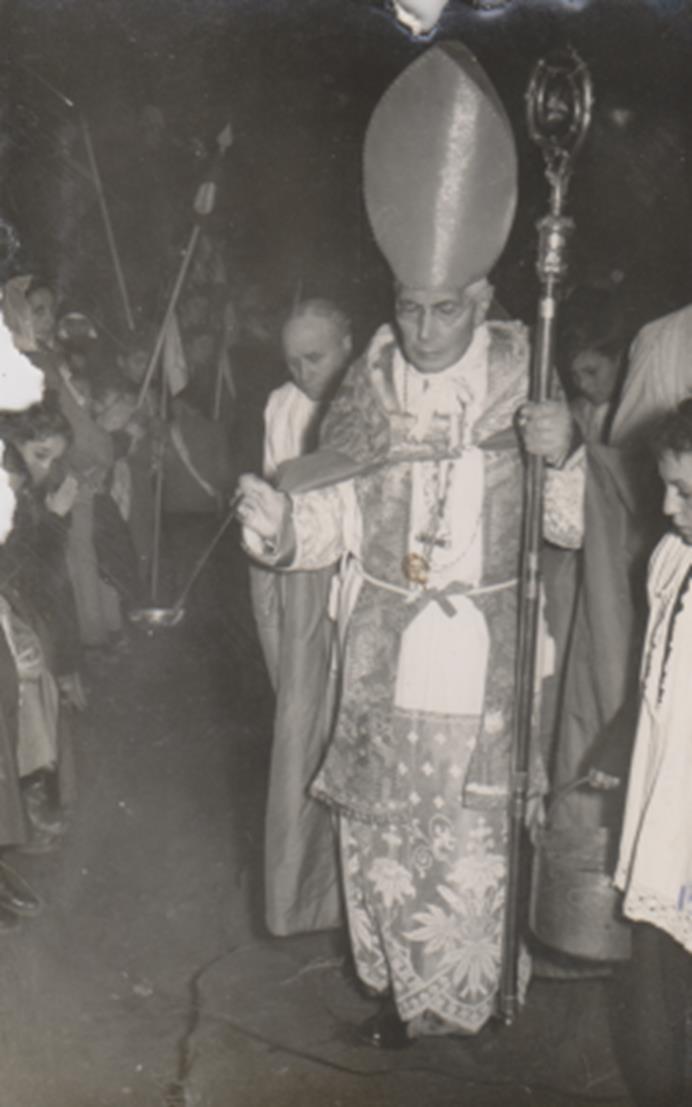 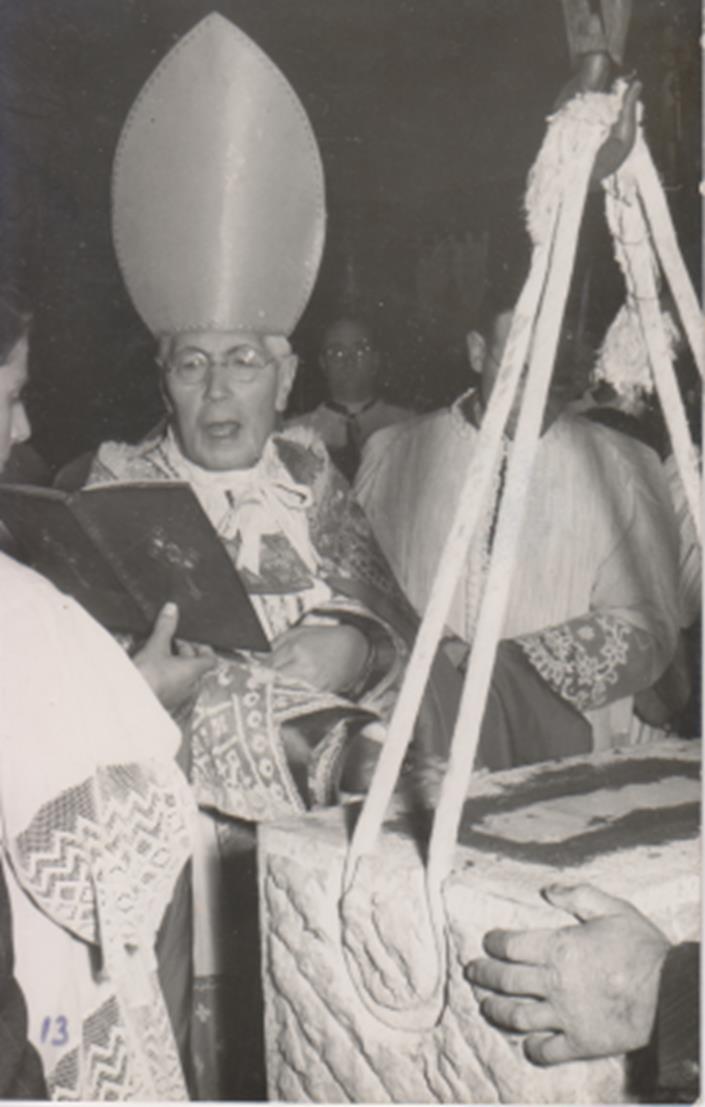 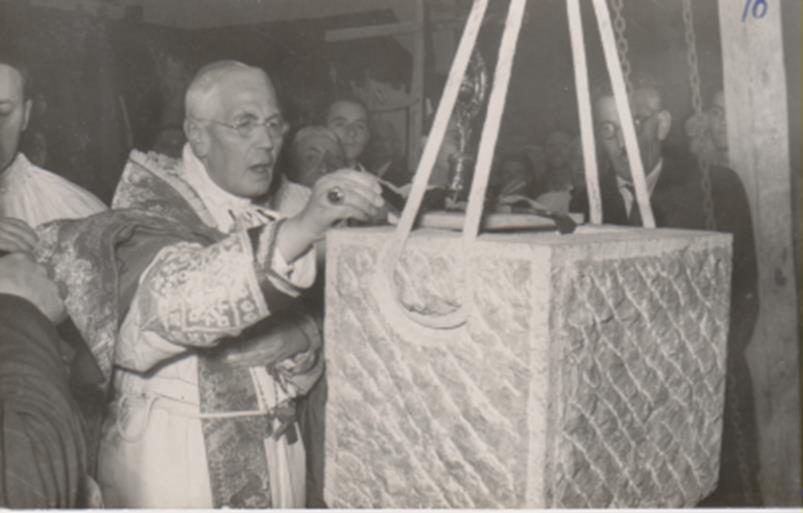 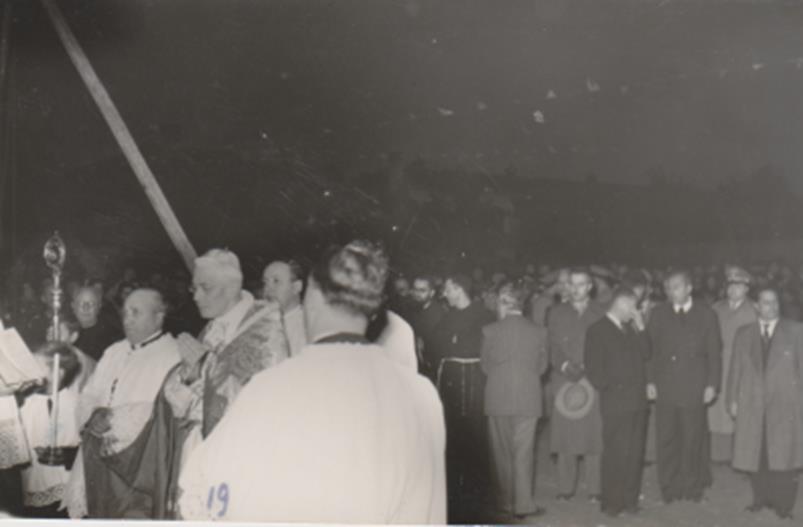 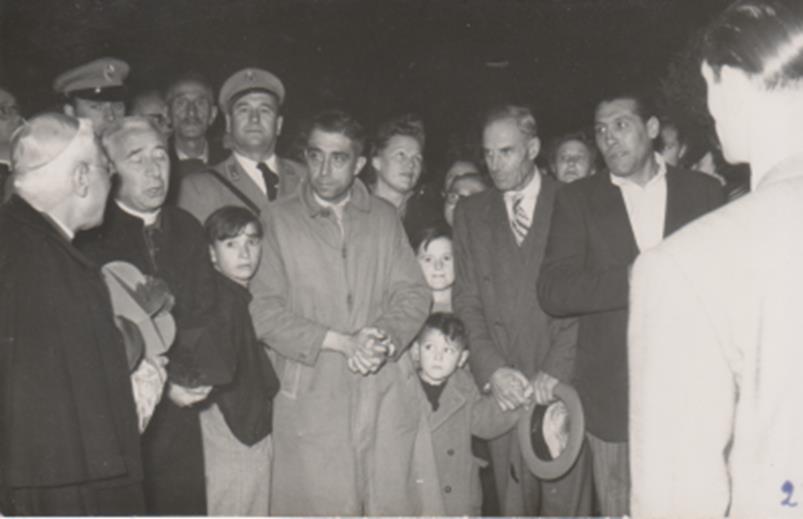 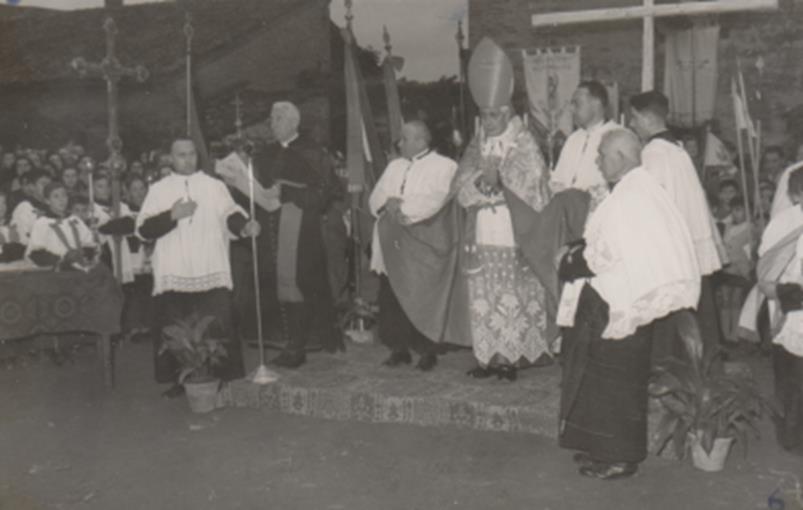 Il Patriarca, Mons. Vidal, Don Gino Trevisan